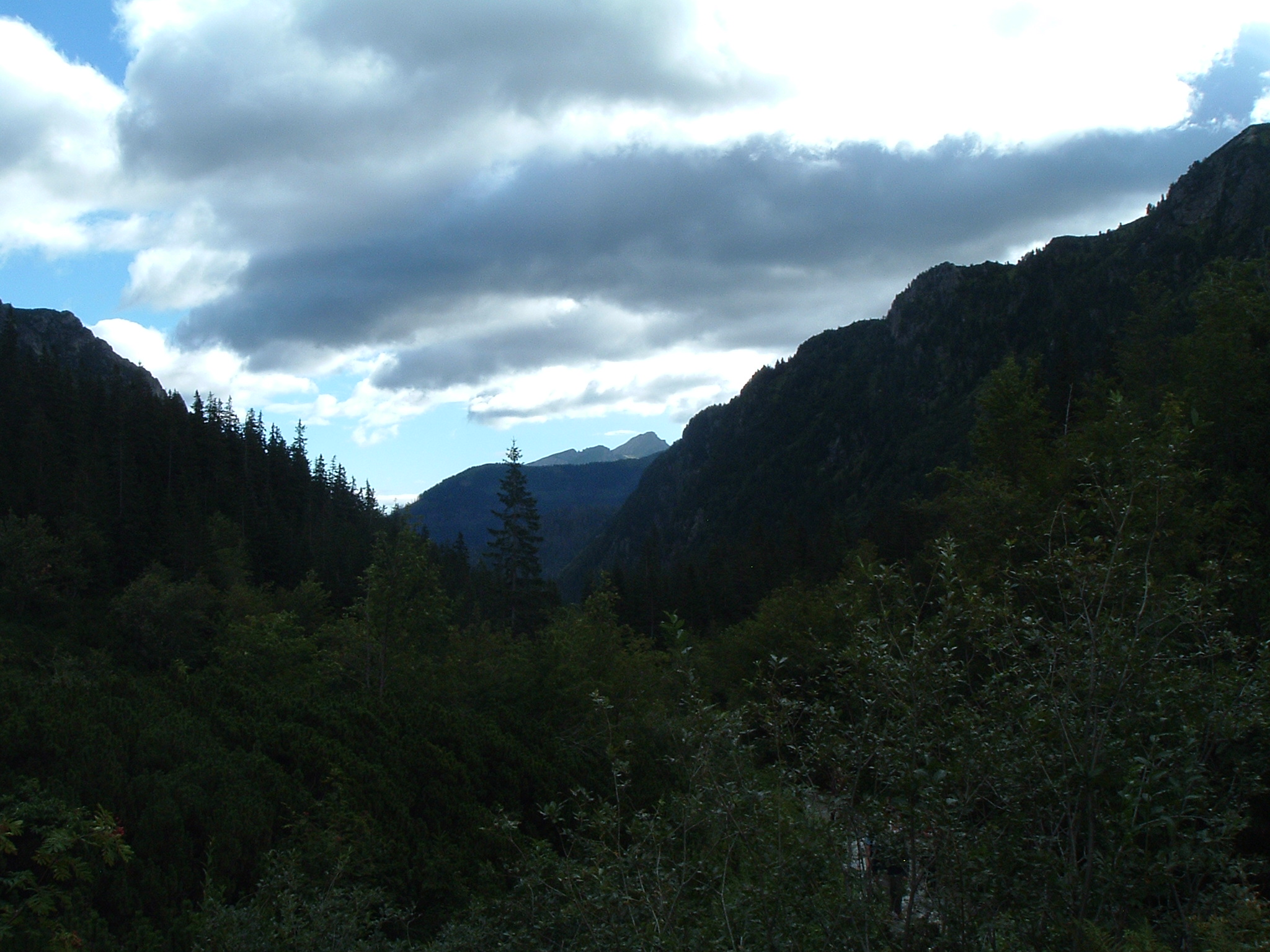 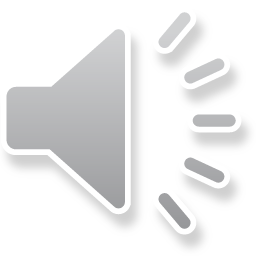 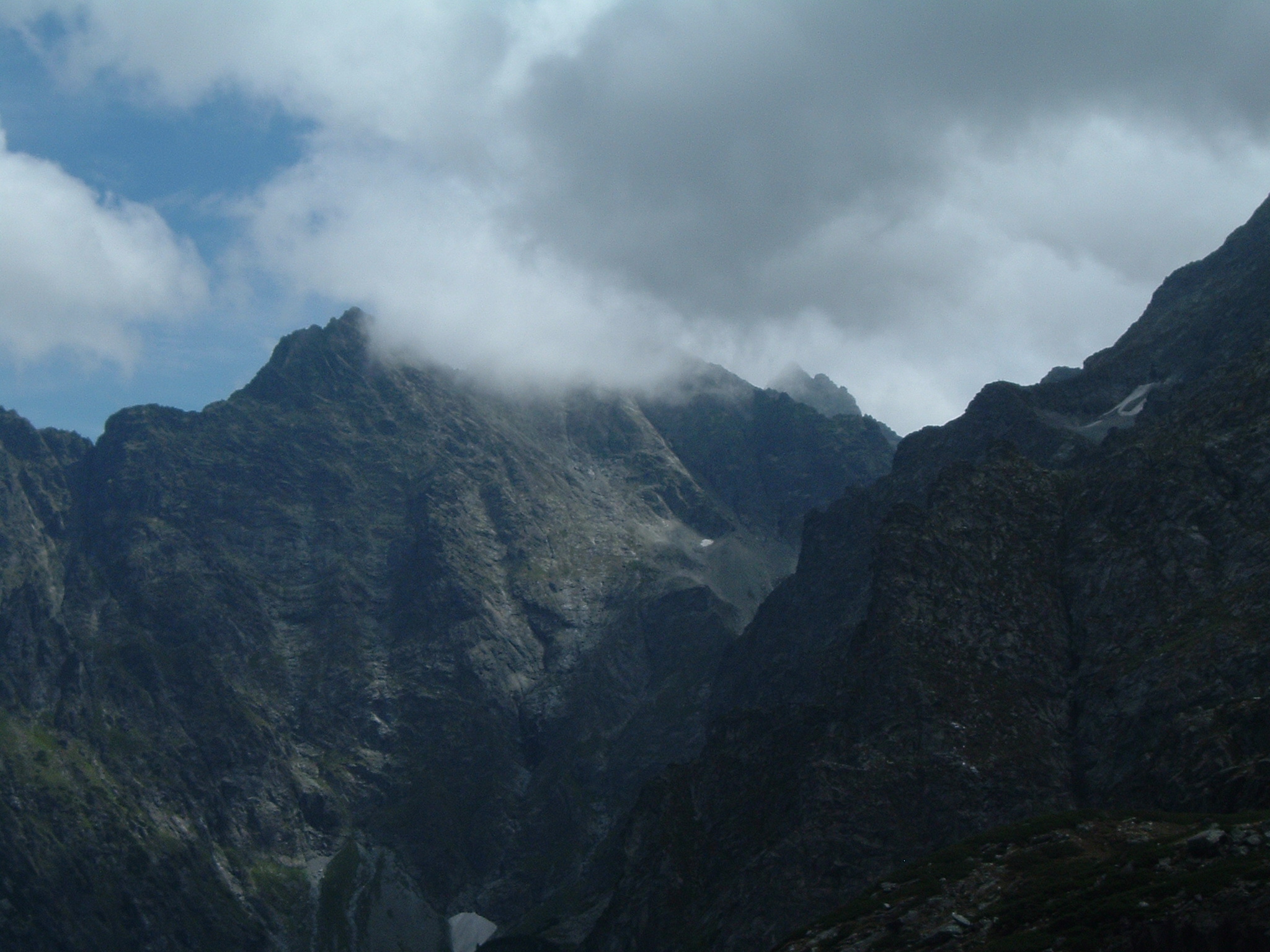 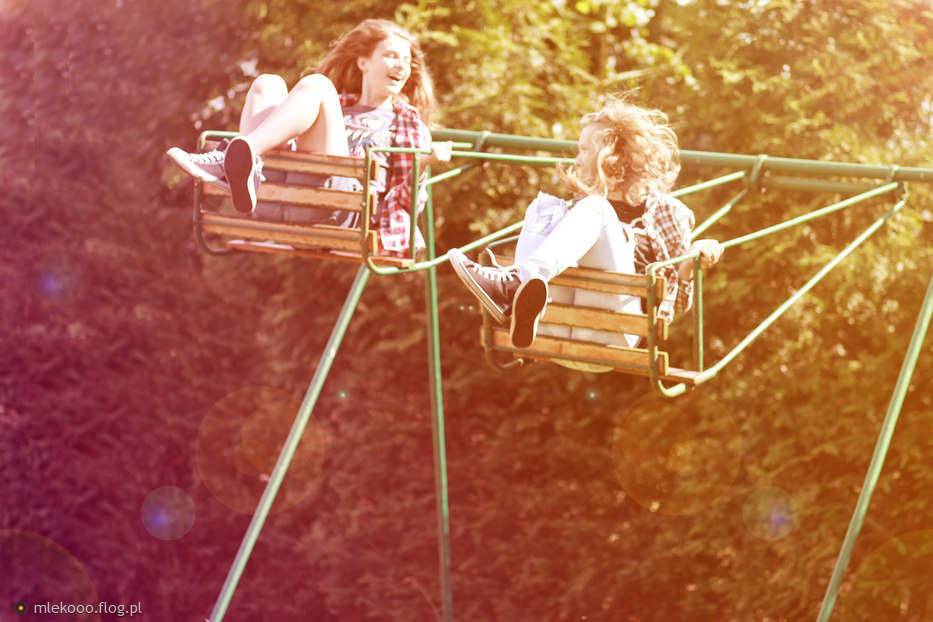 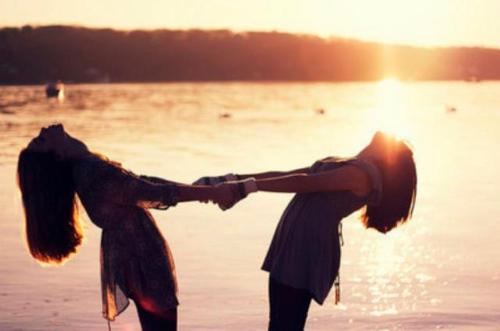 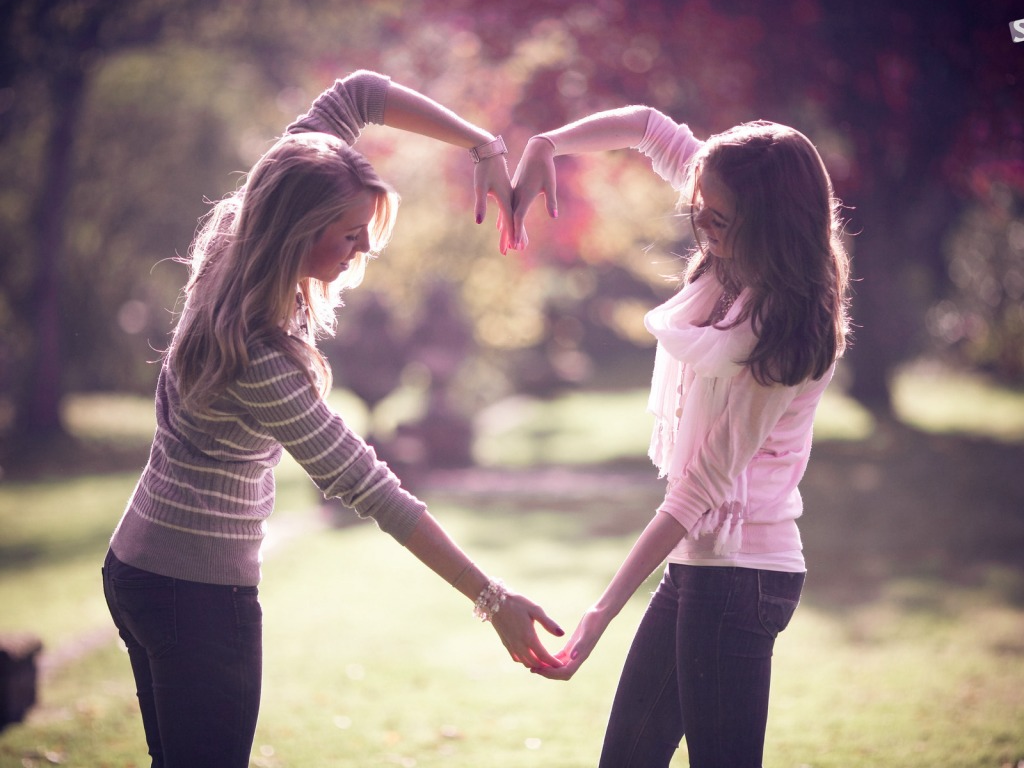 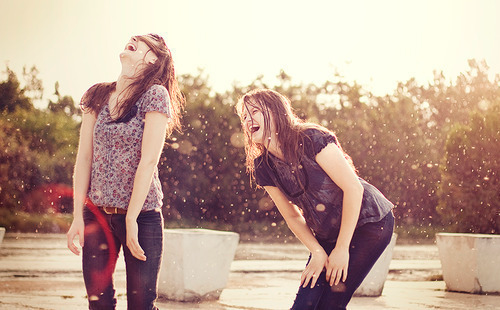 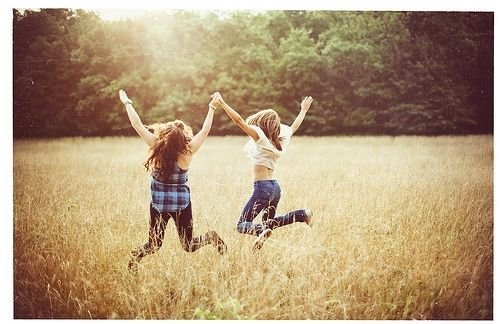 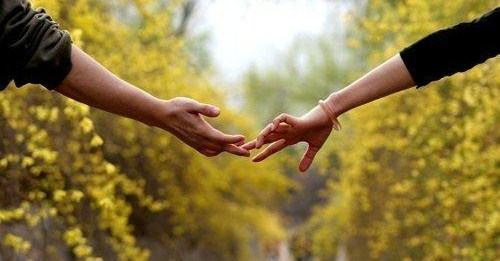 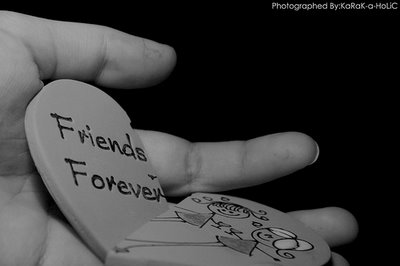 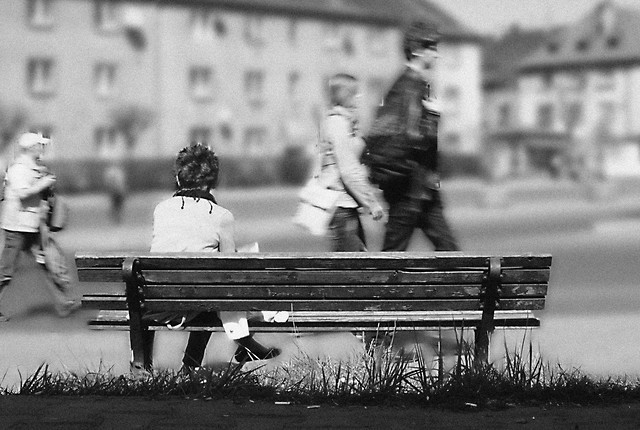 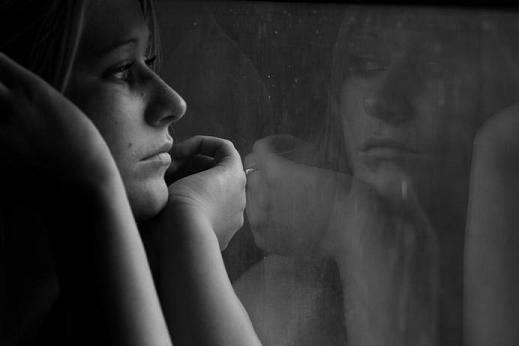 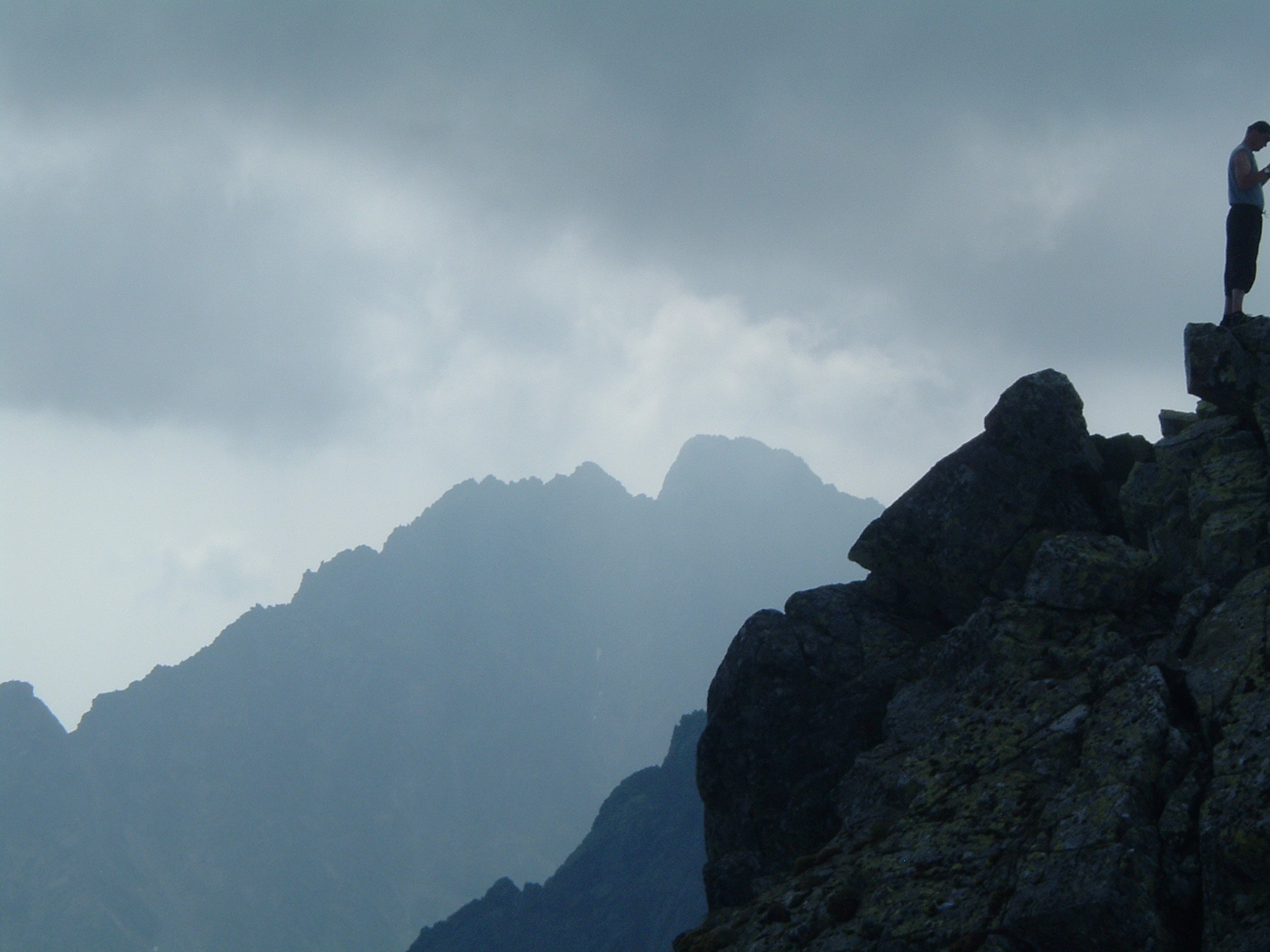 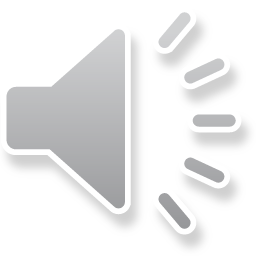 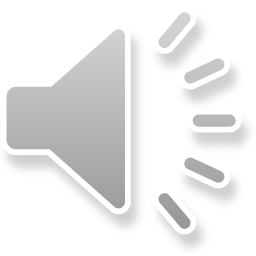 UFNOŚĆ
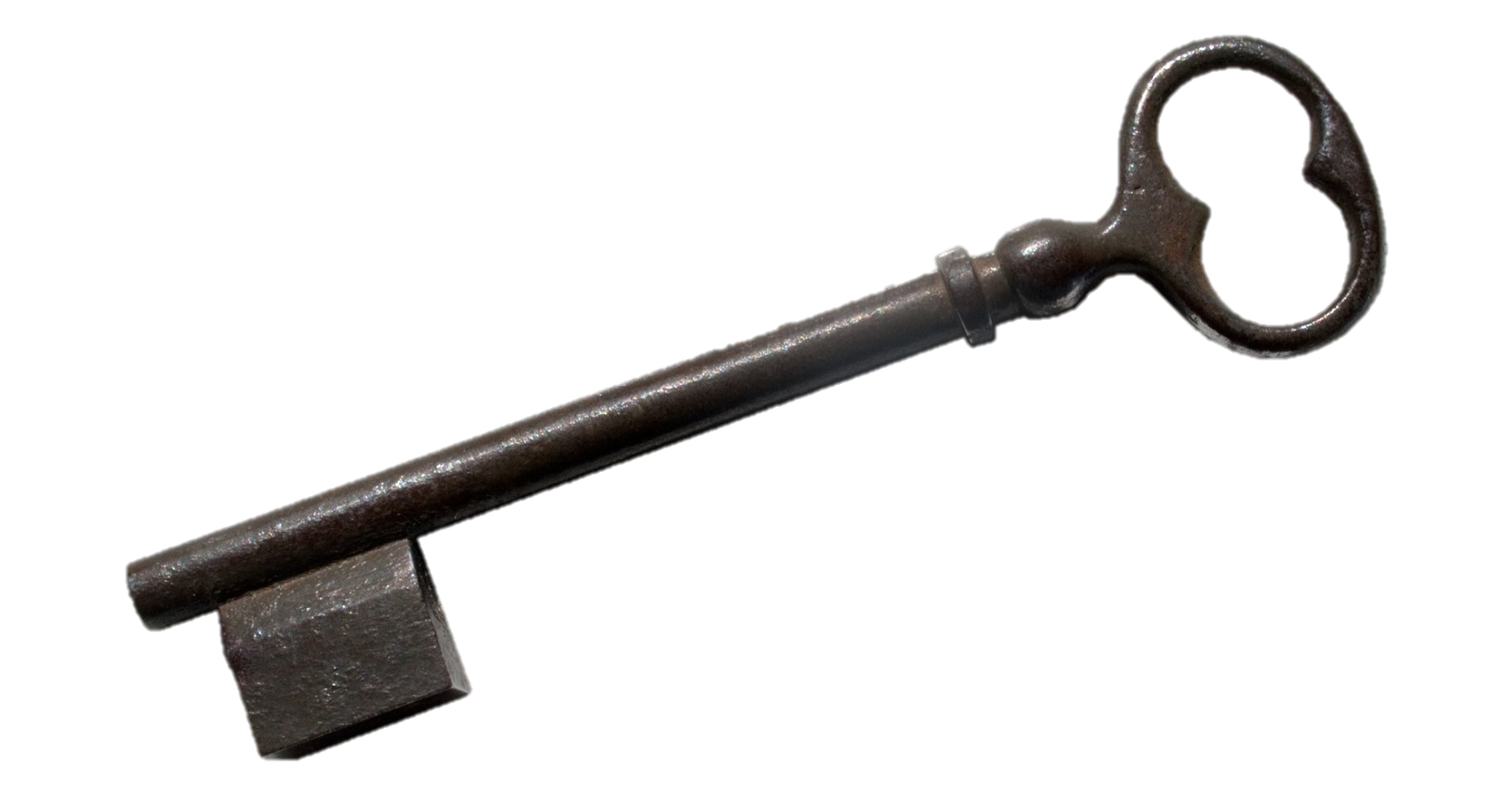 UFNOŚĆ
to postawa dziecka, które
zawierzyło
wierzy
ma nadzieję
jest wytrwałe
jest pokorne
kocha
JEZUS POMAGA
Bartymeuszowi
córce Jaira
słudze setnika
kobiecie cierpiącej na krwotok
paralitykowi
Jezus szukał w ludziach
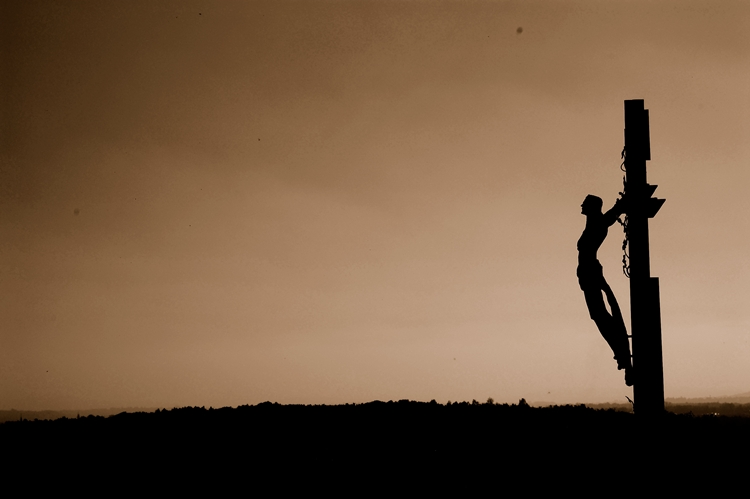 „A On sam dźwigając krzyż wyszedł na miejsce zwane Miejscem Czaszki, które po hebrajsku nazywa się Golgota.  Tam Go ukrzyżowano, a z Nim dwóch innych, z jednej i drugiej strony, pośrodku zaś Jezusa(….).  Lecz gdy podeszli do Jezusa i zobaczyli, że już umarł, nie łamali Mu goleni,  tylko jeden z żołnierzy włócznią przebił Mu bok i natychmiast wypłynęła krew i woda.”
/ J19,17-18 ; 19,33-34/
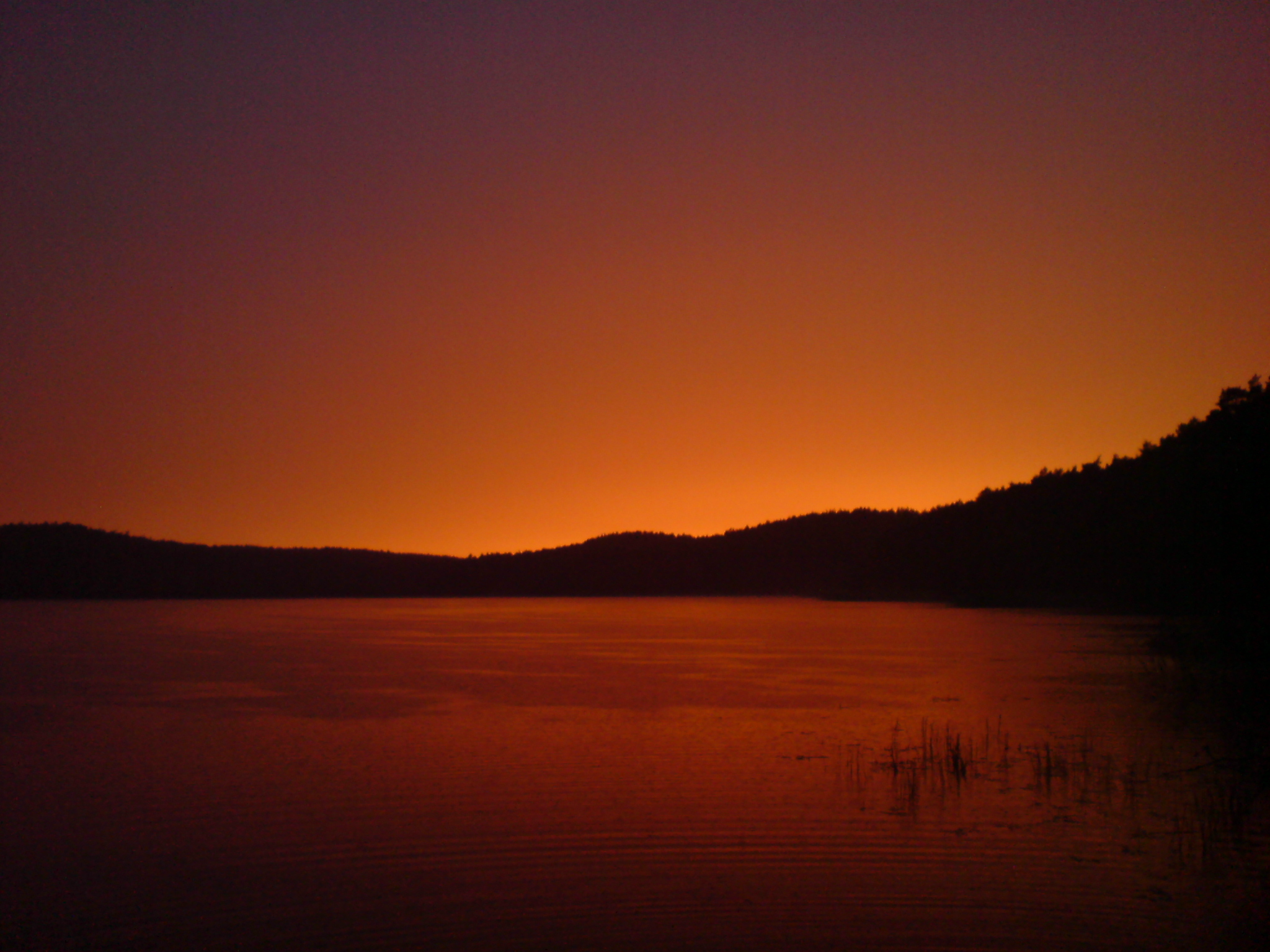 „Wieczorem owego pierwszego dnia tygodnia, tam gdzie przebywali uczniowie, gdy drzwi były zamknięte z obawy przed Żydami, przyszedł Jezus, stanął pośrodku i rzekł do nich: «Pokój wam!»   A to powiedziawszy, pokazał im ręce i bok.Uradowali się zatem uczniowie ujrzawszy Pana.”				/J20,19-20/
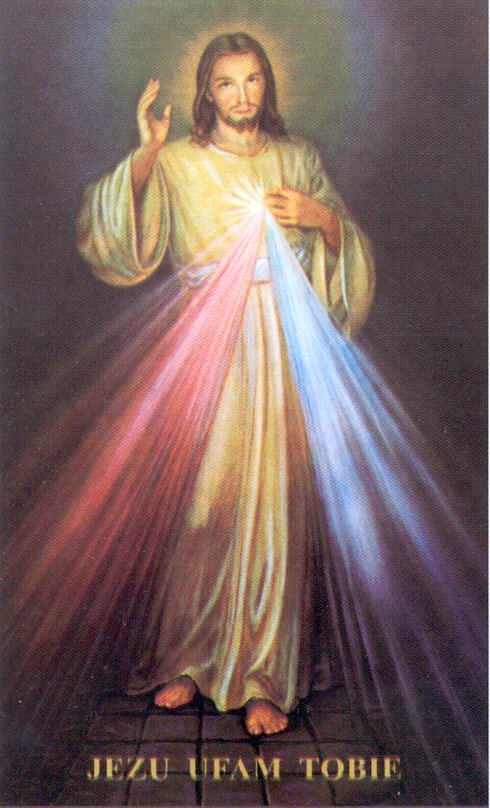 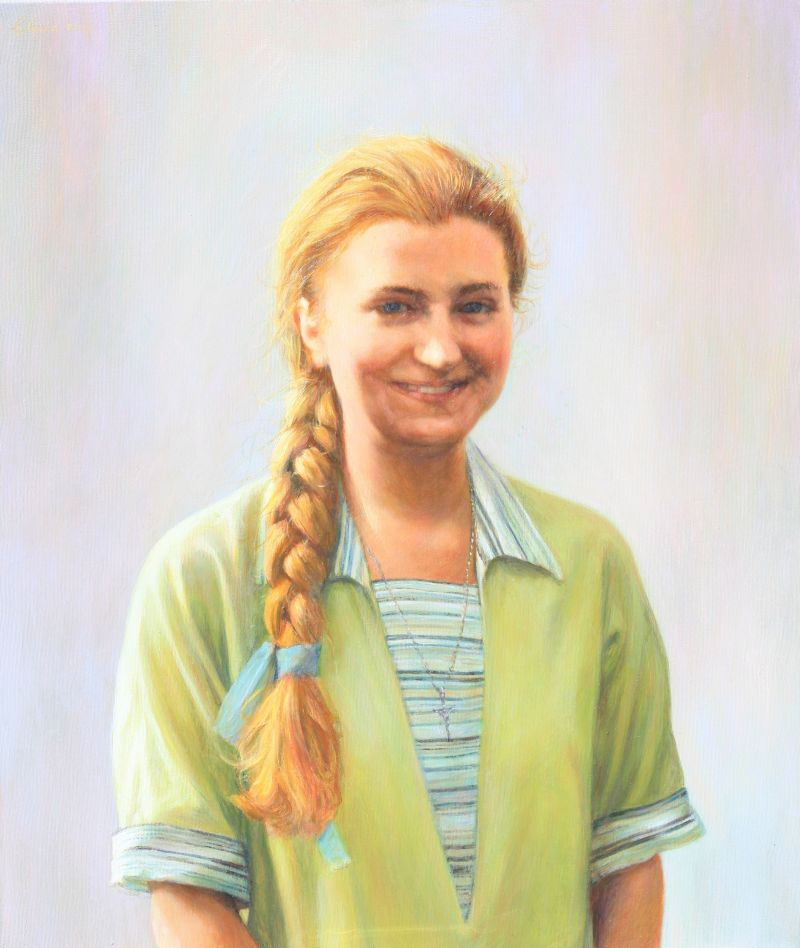 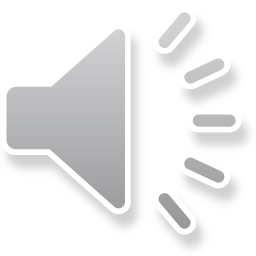 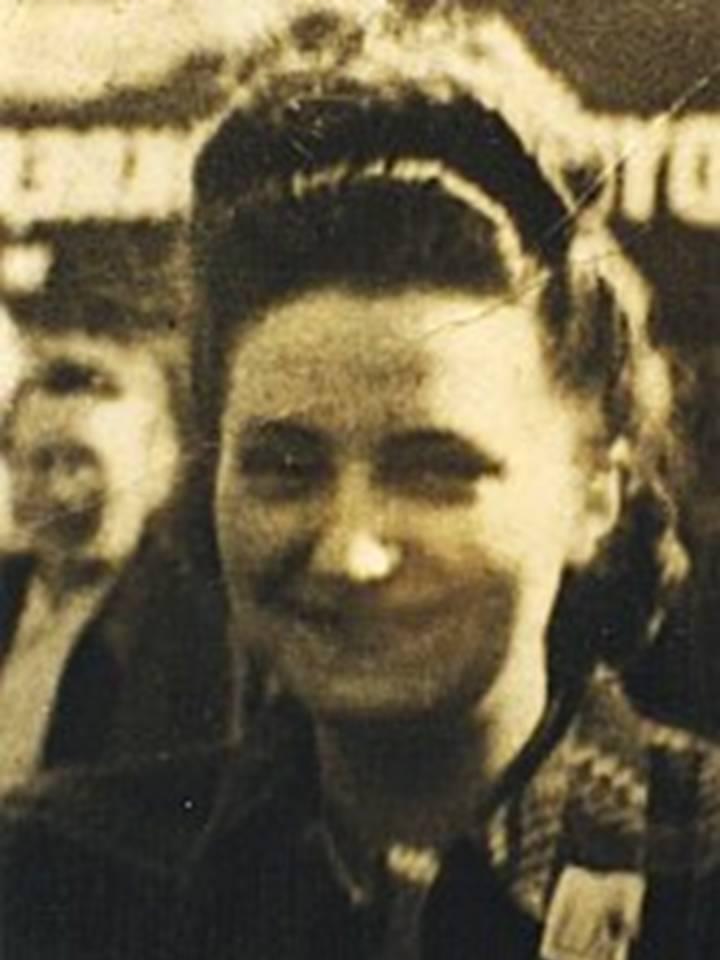 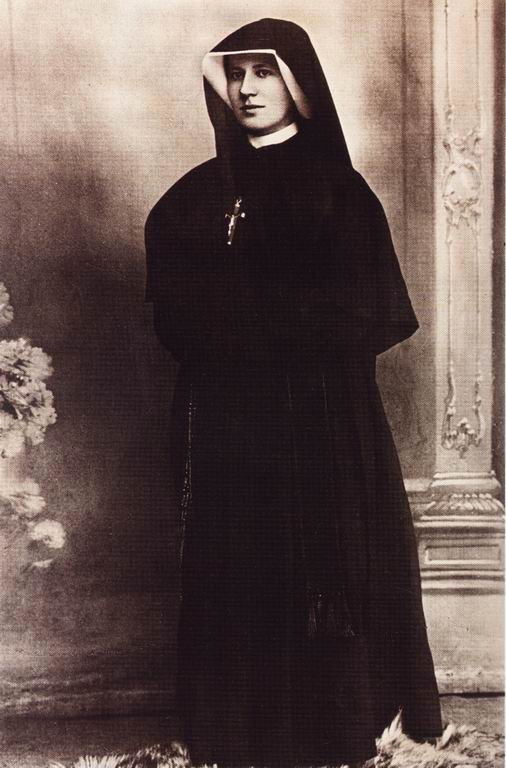 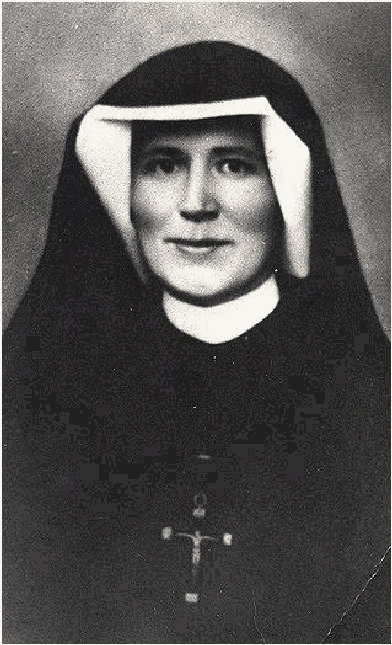 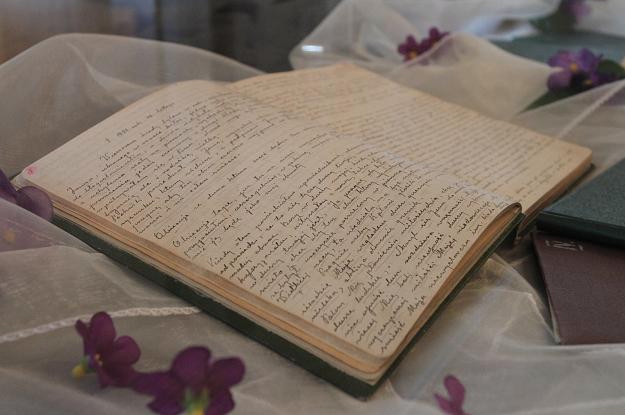 Święta Faustyna uczy nas wielbić Miłosierdzie Boże
przez modlitwę przed obrazem Jezusa Miłosiernego
W godzinie śmierci Jezusa – Godzinie Miłosierdzia – 15:00
przez uroczyste obchody Święta Miłosierdzia Bożego w I niedzielę po Wielkanocy
przez odmawianie koronki do Miłosierdzia Bożego
Przez wykonywanie czynów miłosierdzia skierowanych do innych osób: czyn, słowo, modlitwa
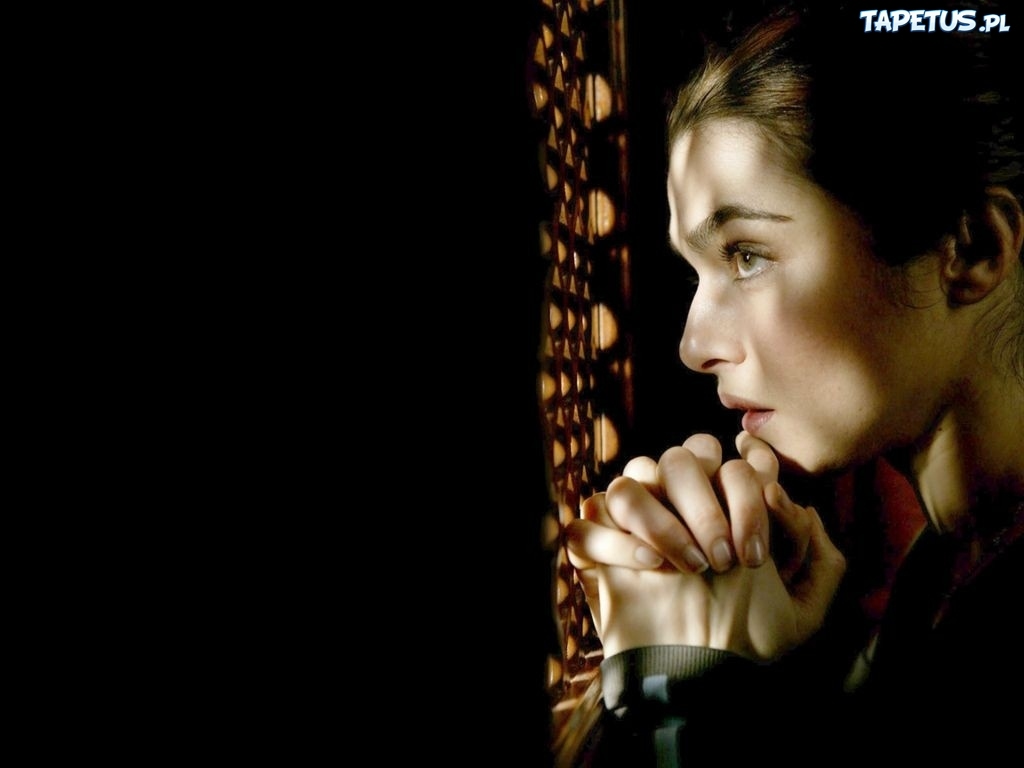 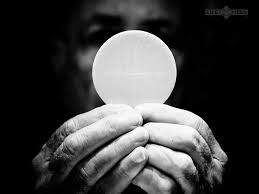 Regularna spowiedź św.  i częsta Komunia św. warunkiem godnego wielbienia miłosierdzia Bożego.
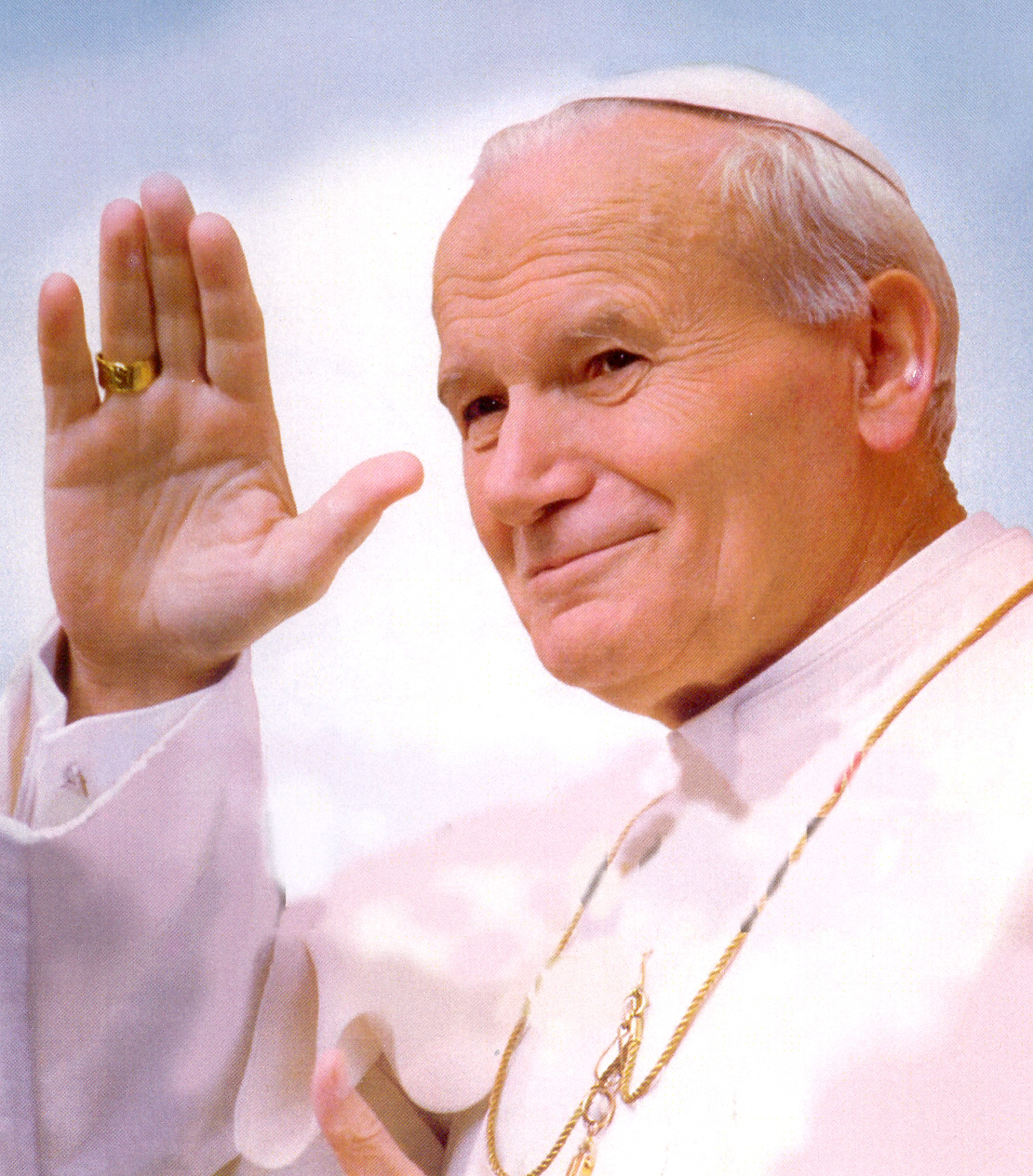 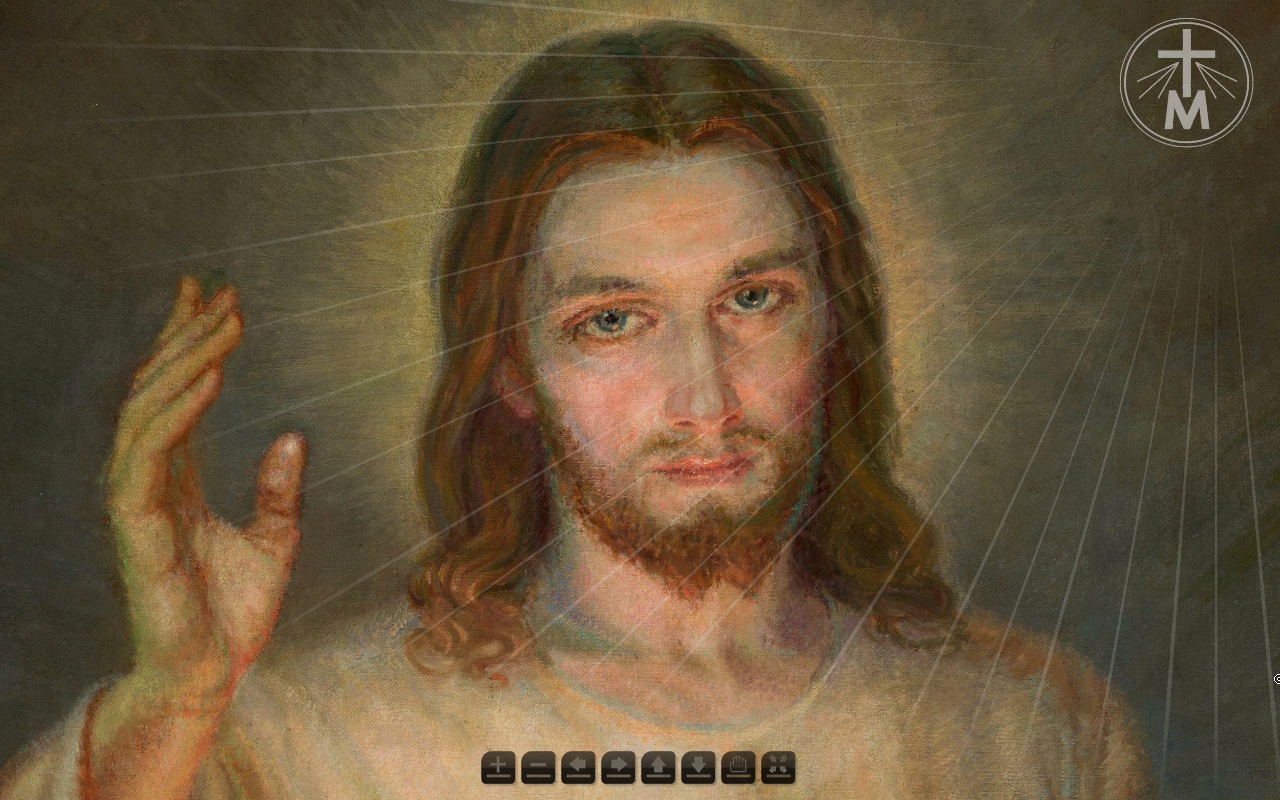 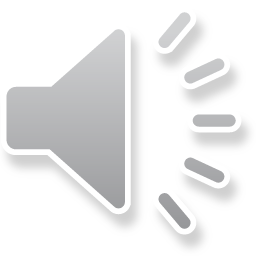 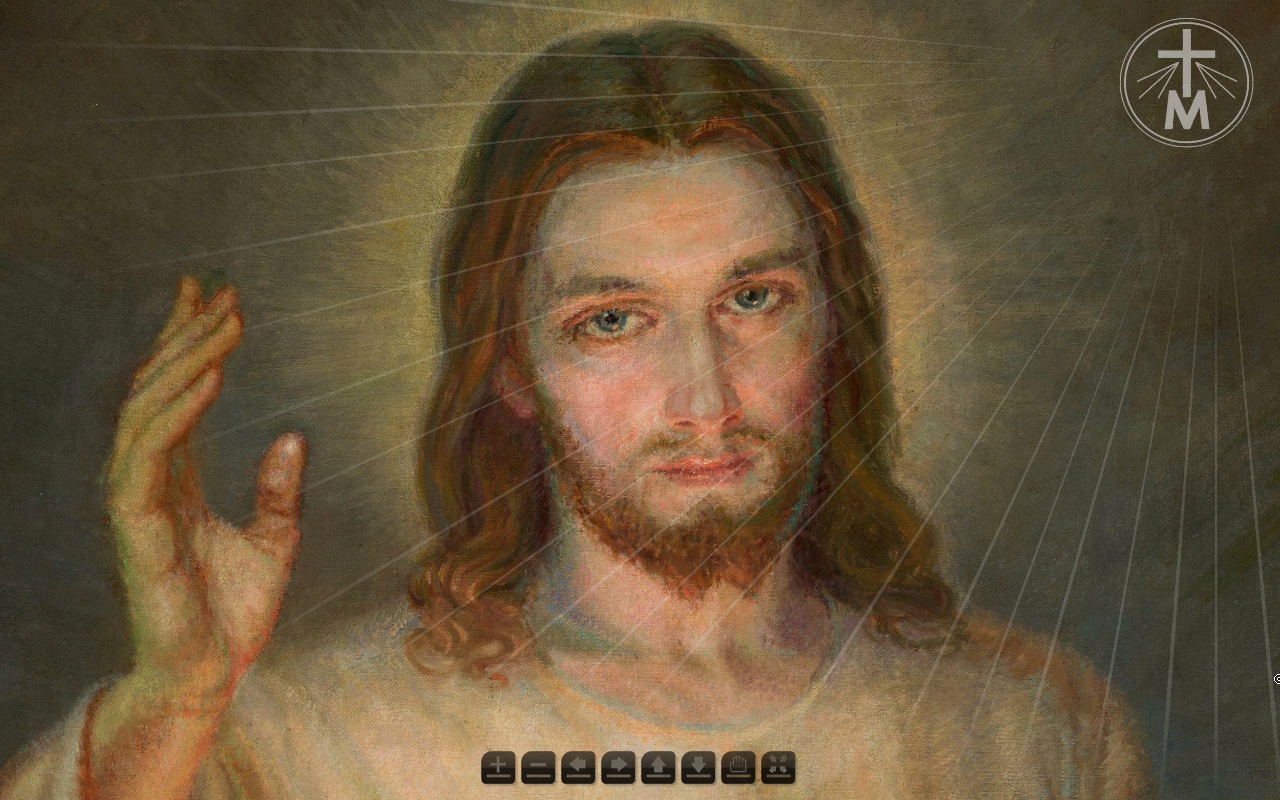 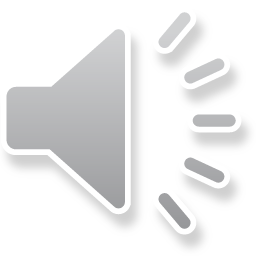 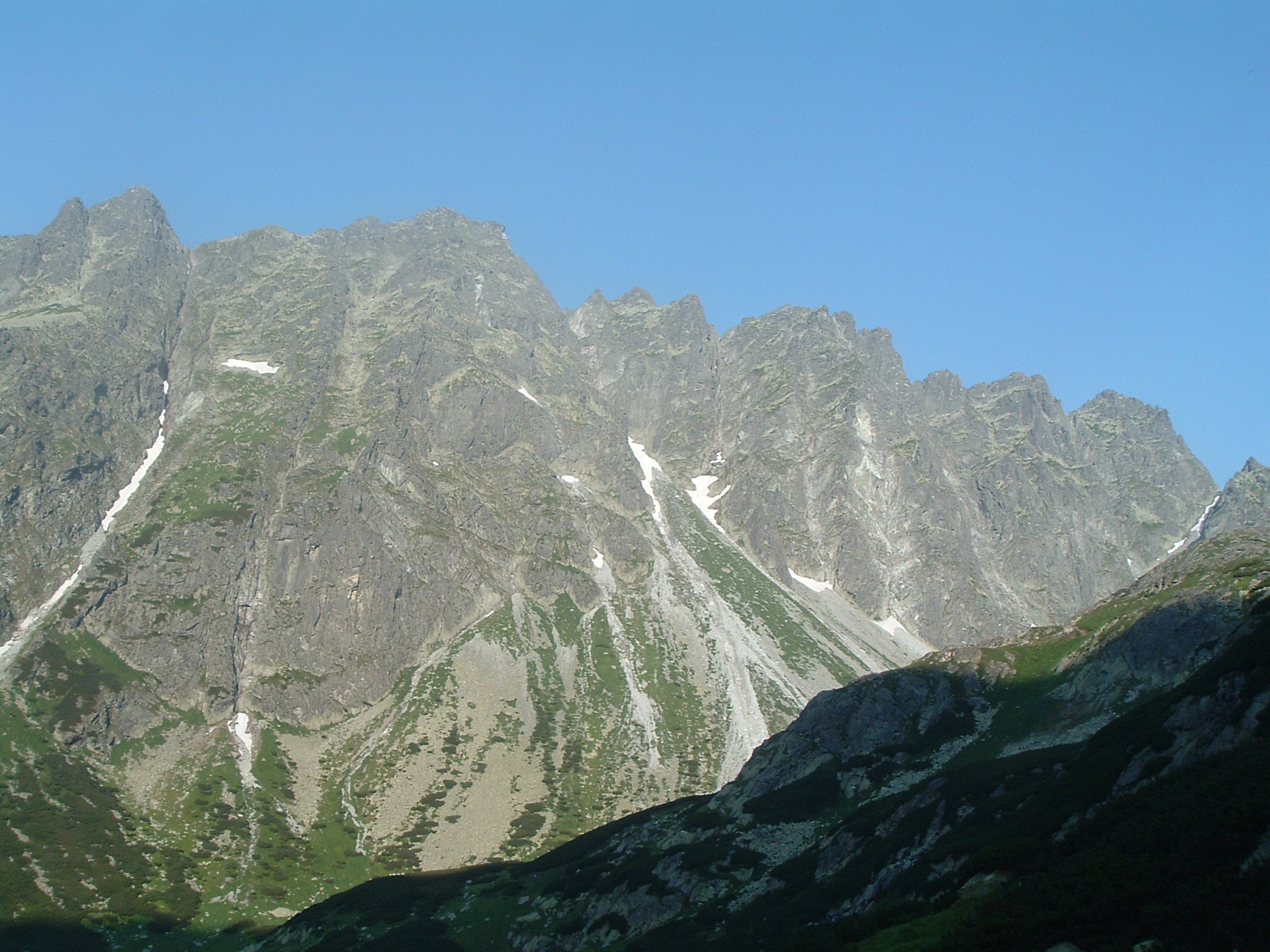 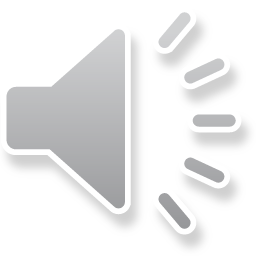 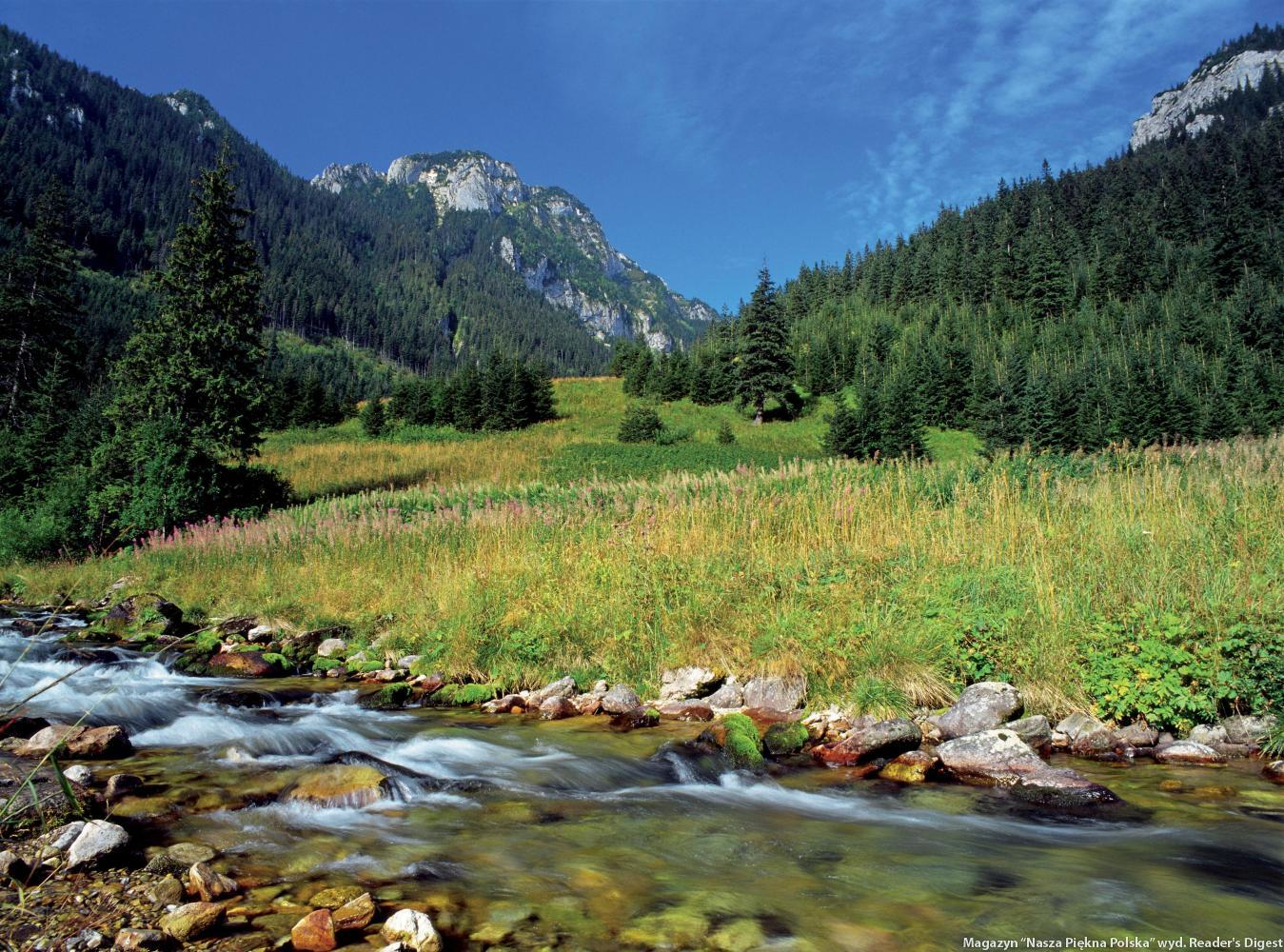 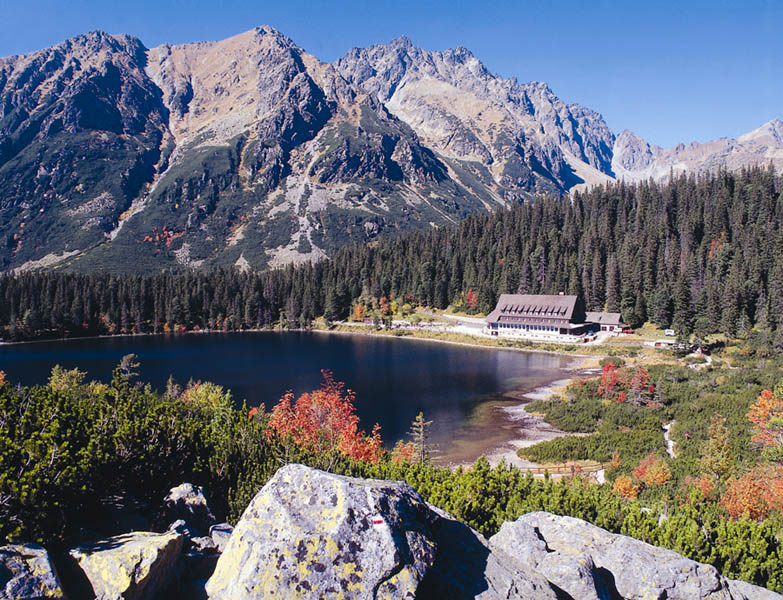 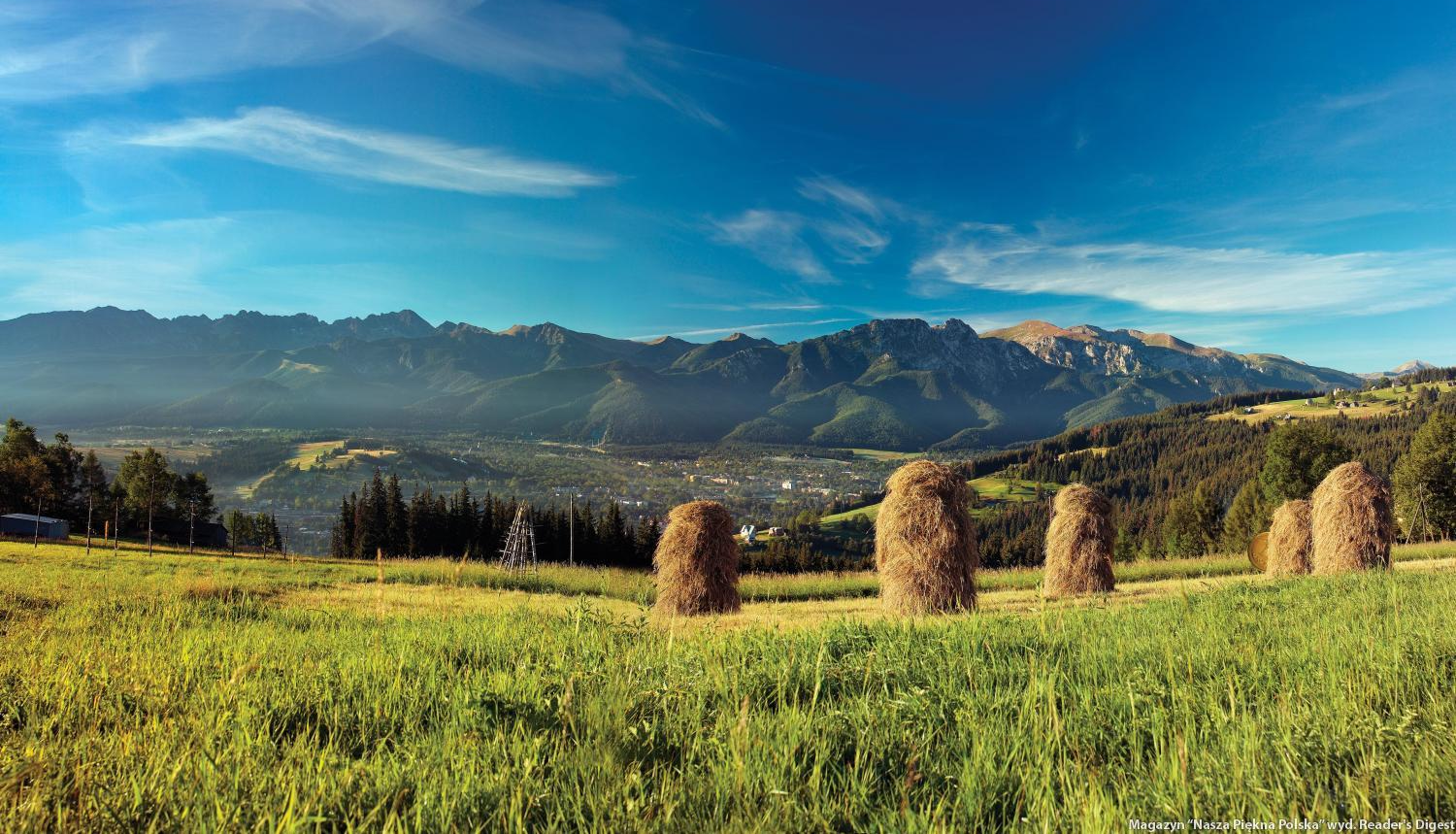 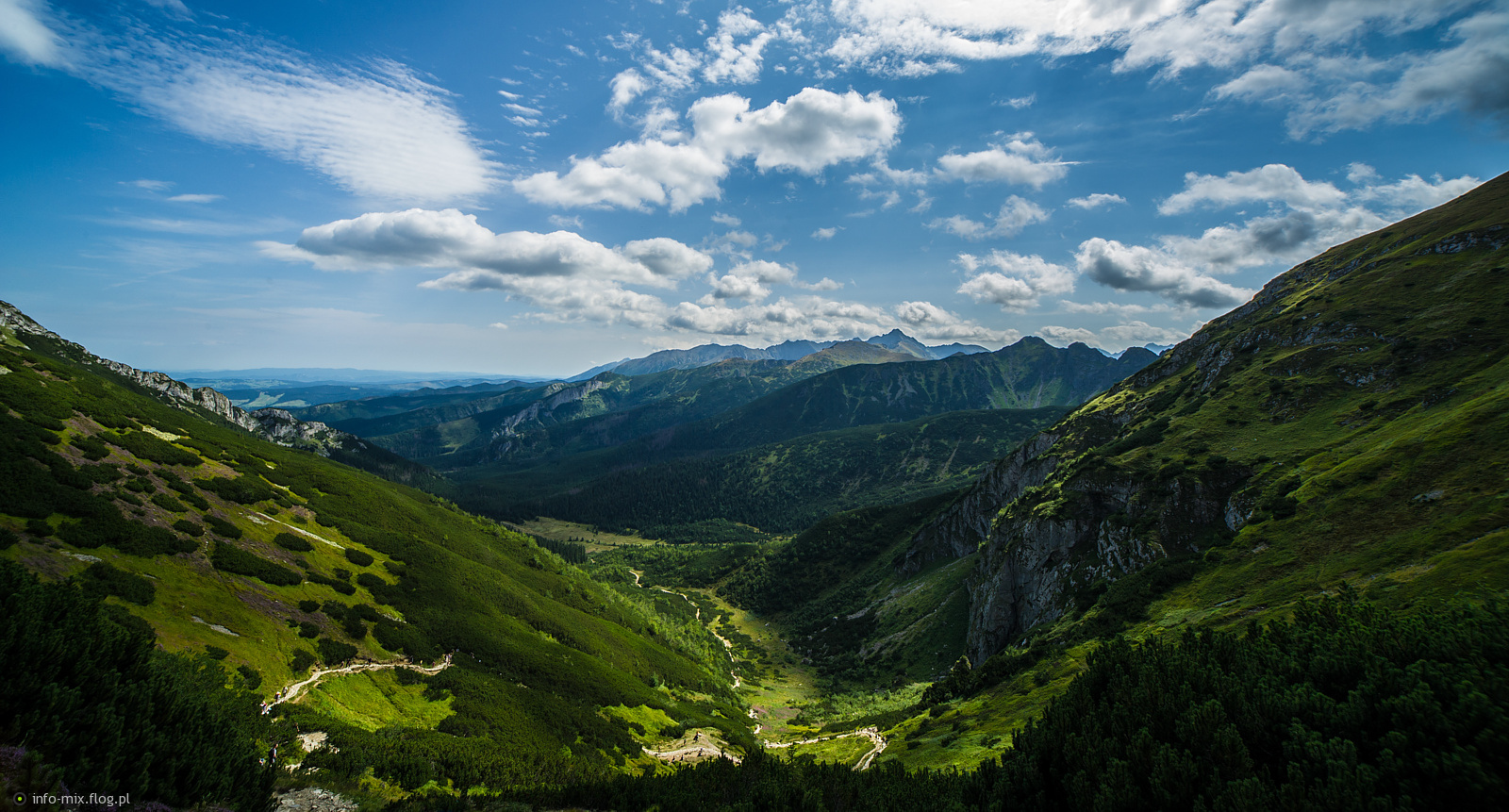 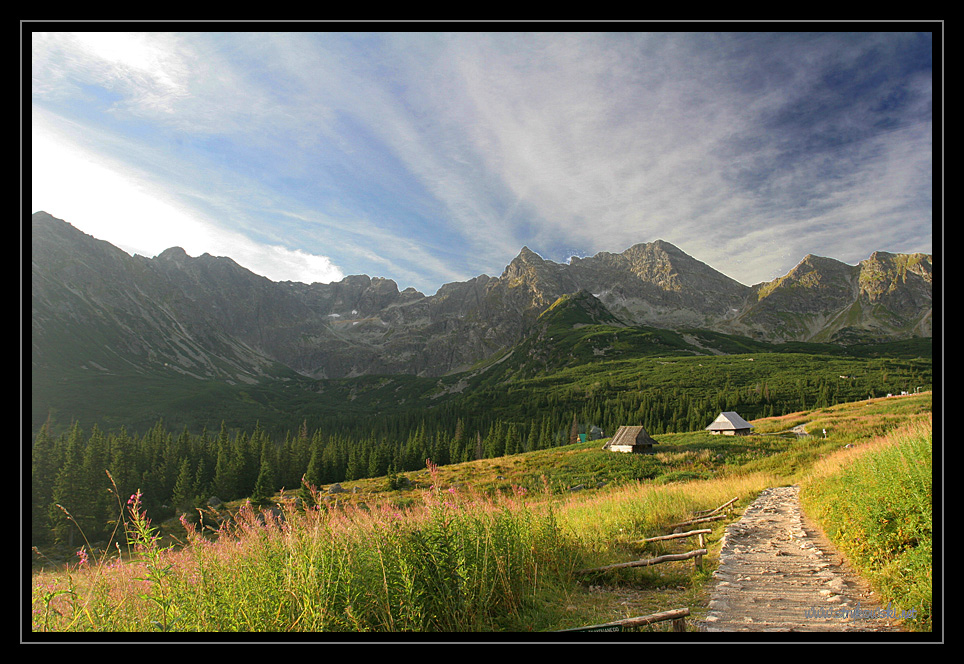 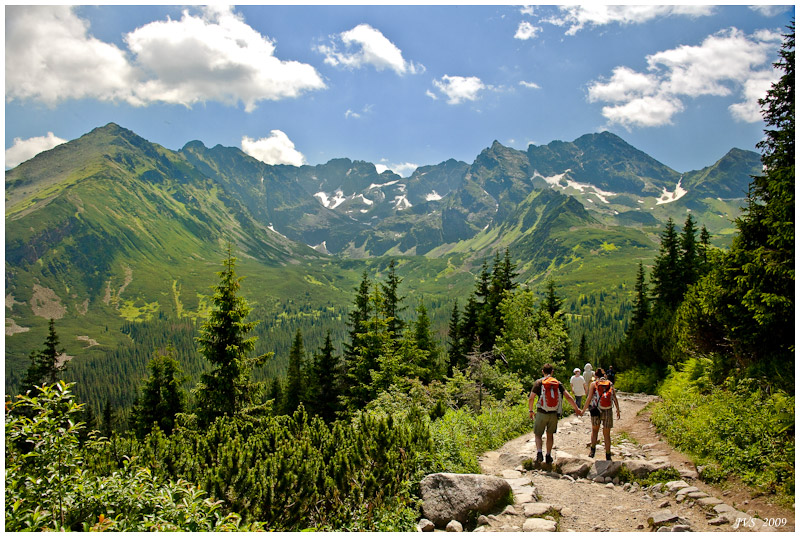 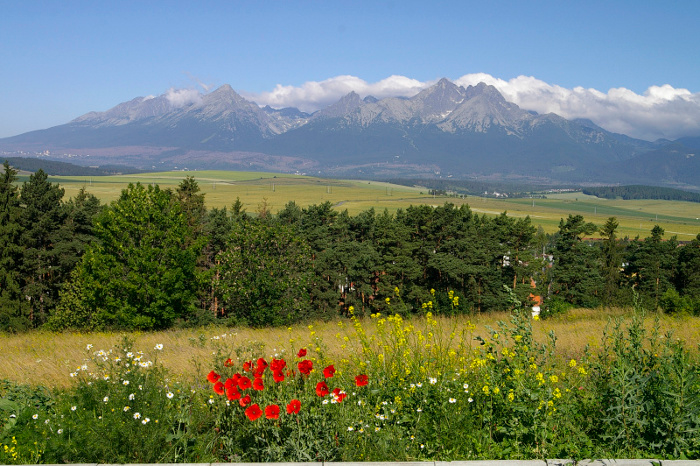 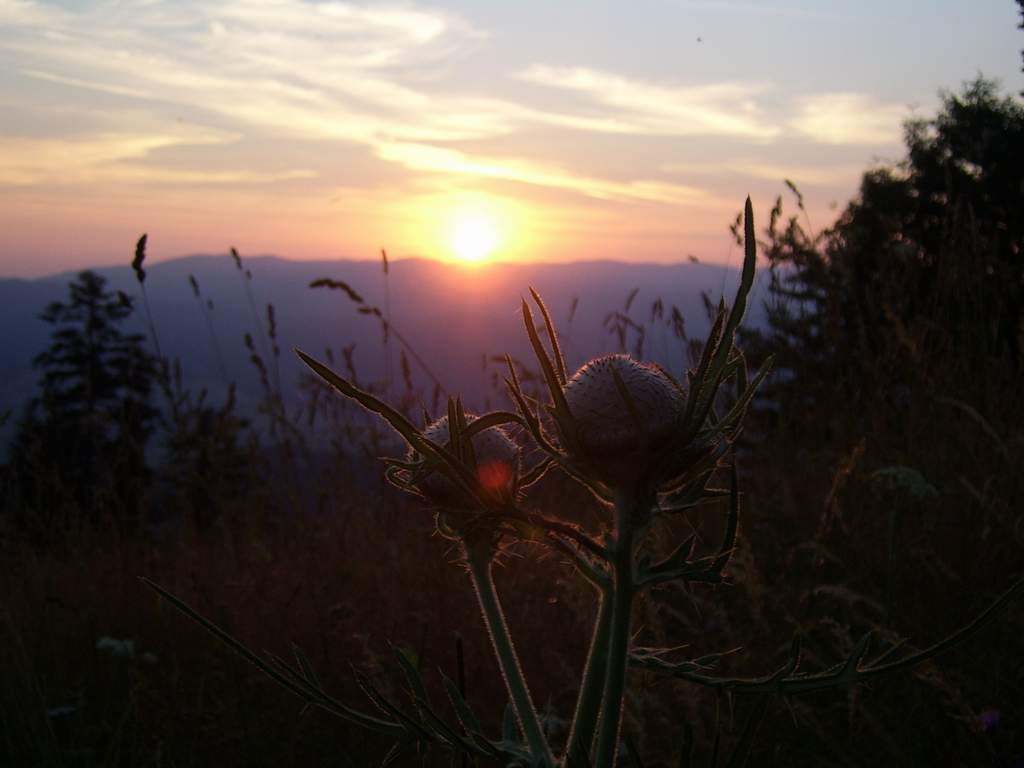 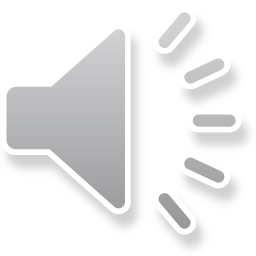 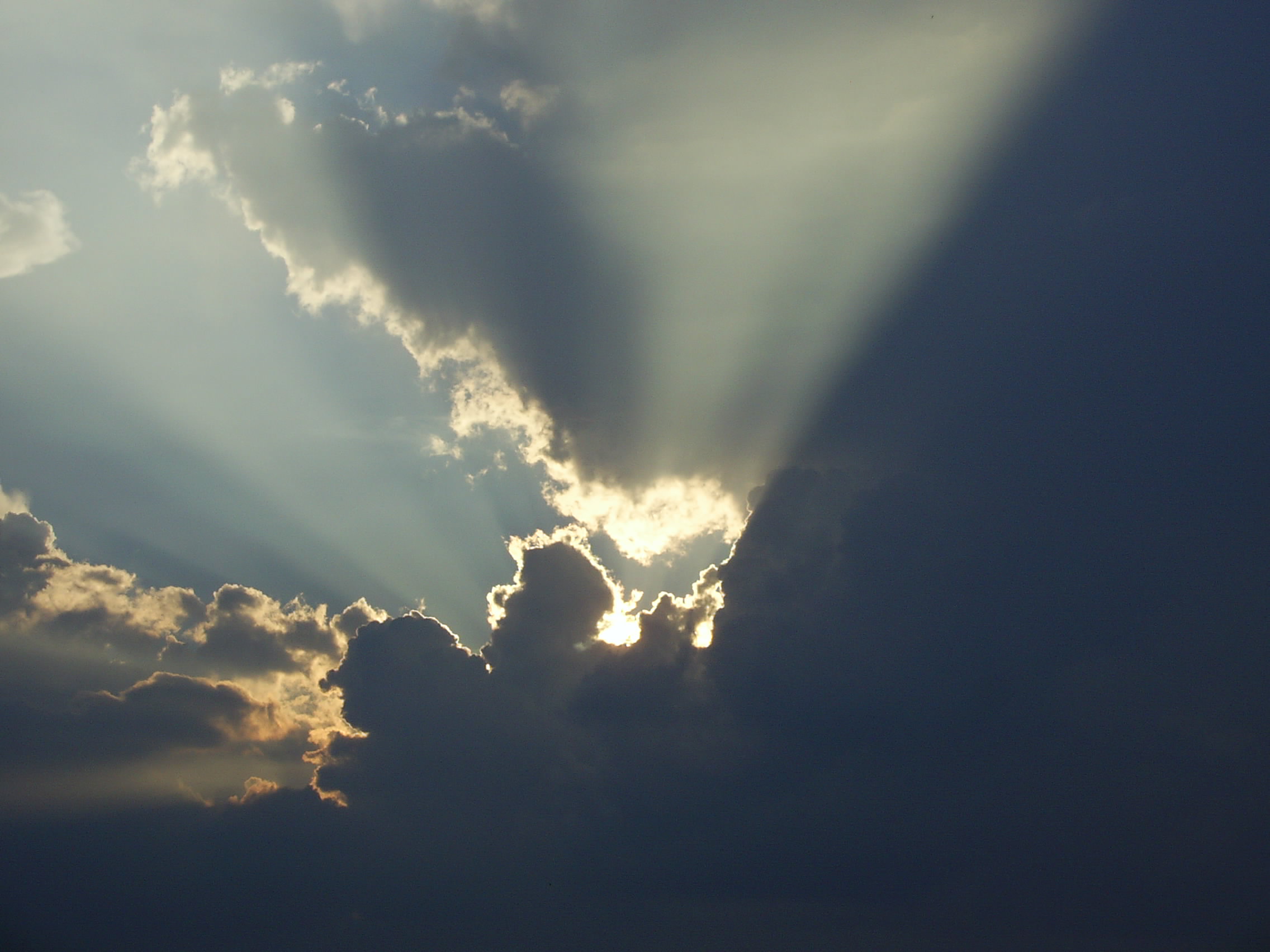 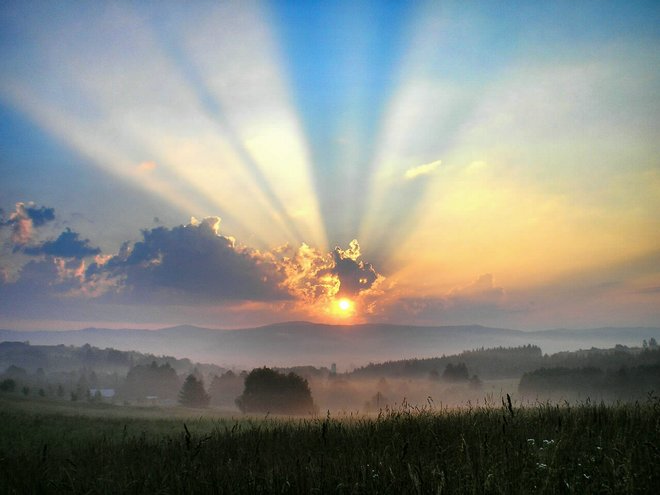 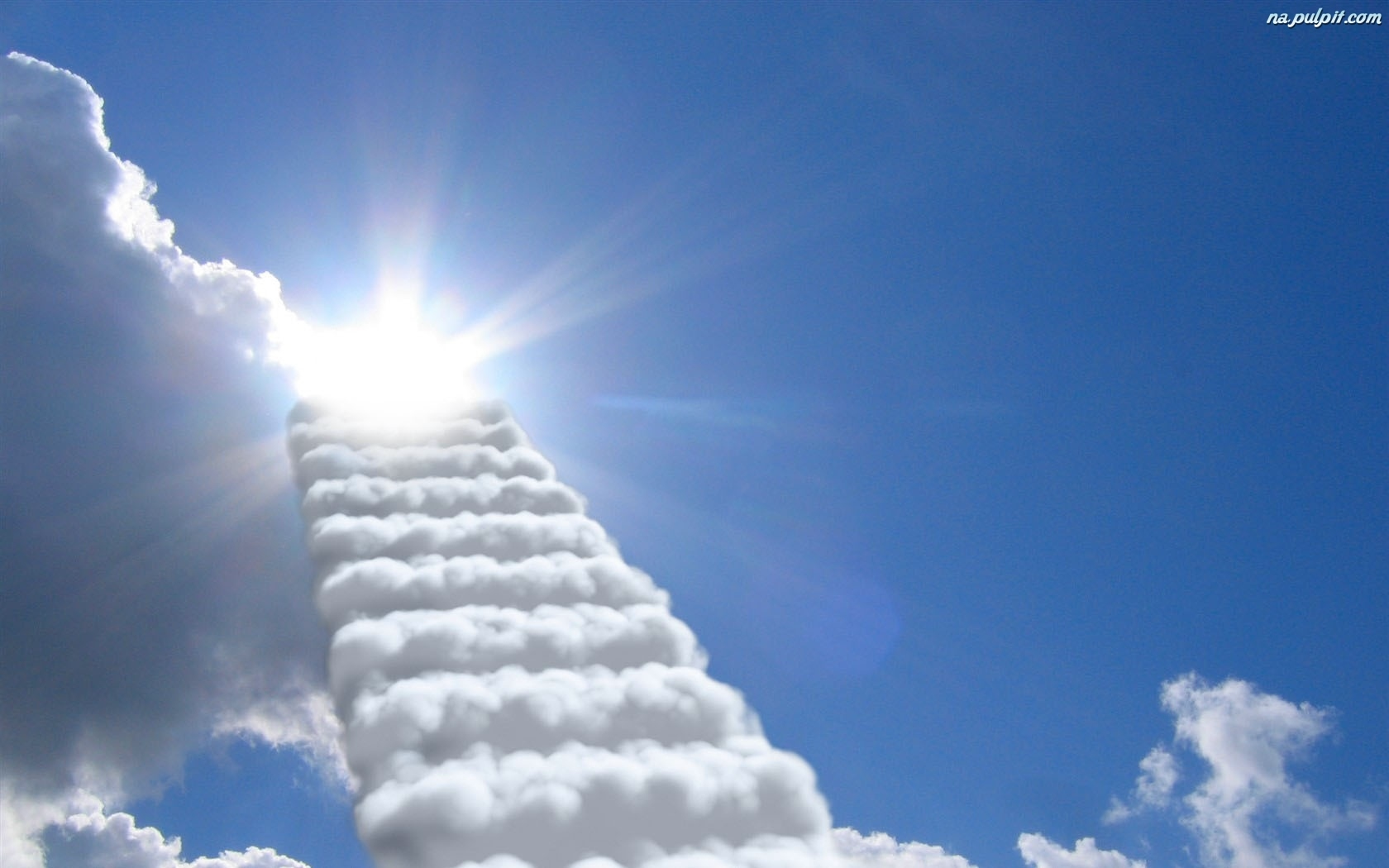 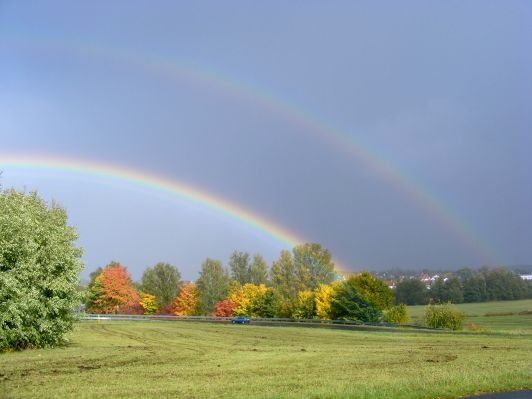 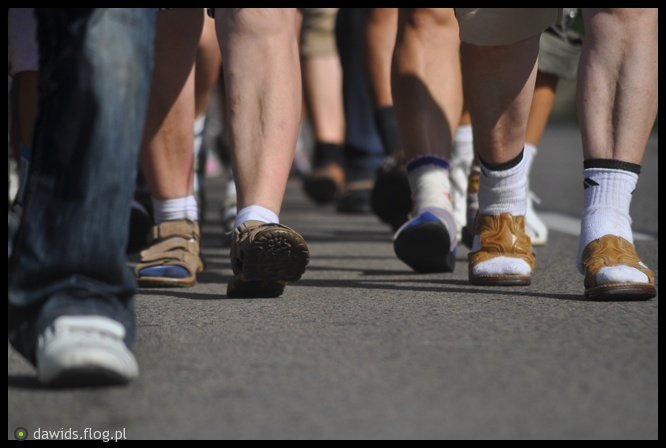 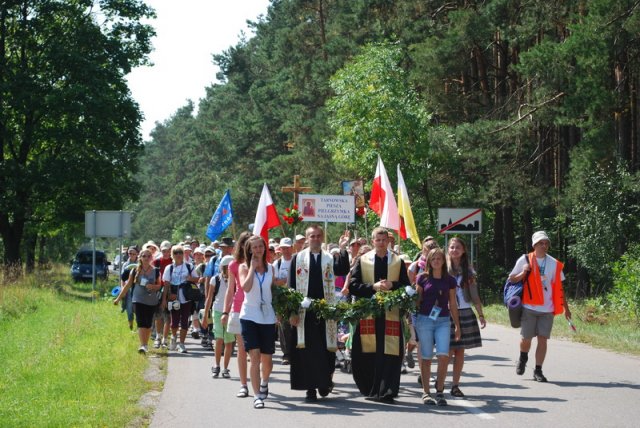 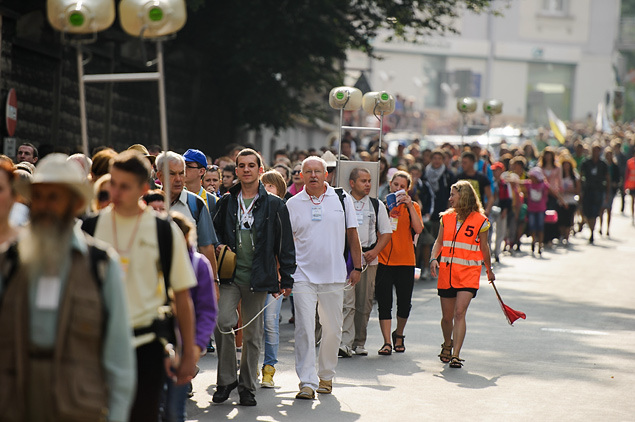 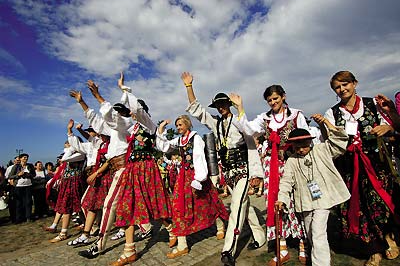 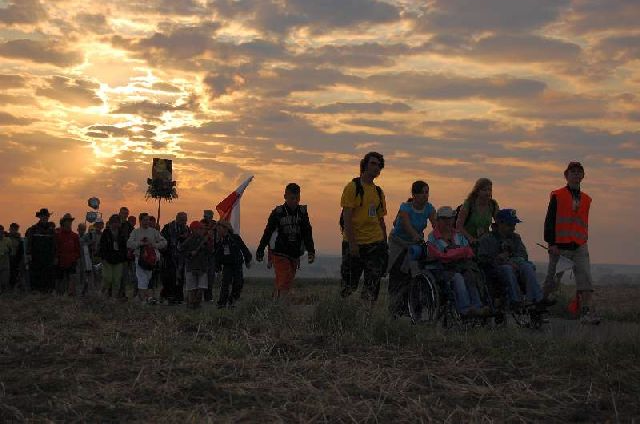 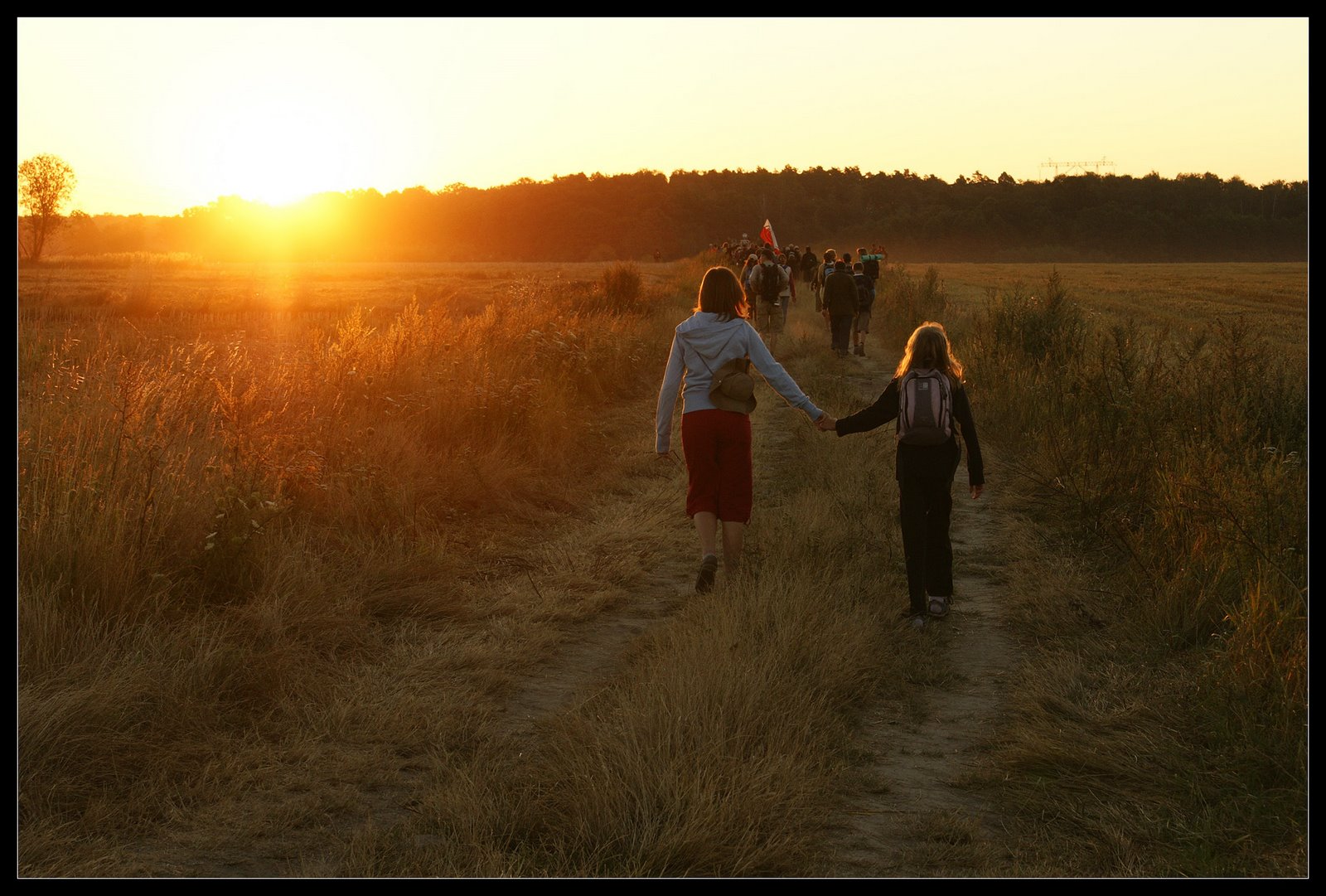